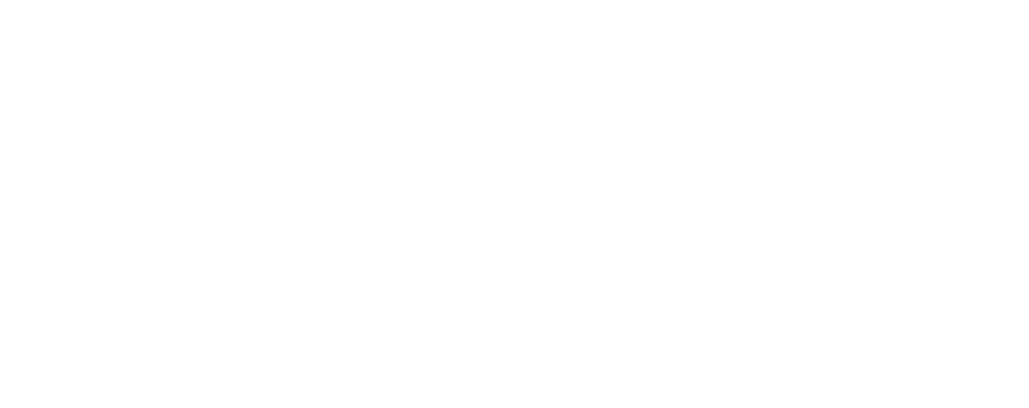 9 quarters
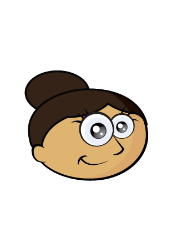 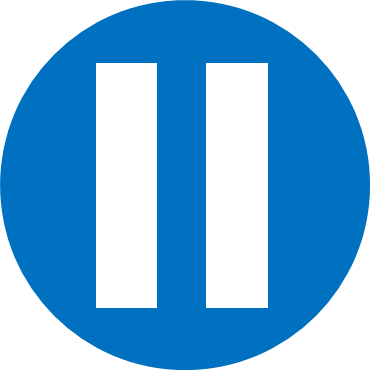 Have a think
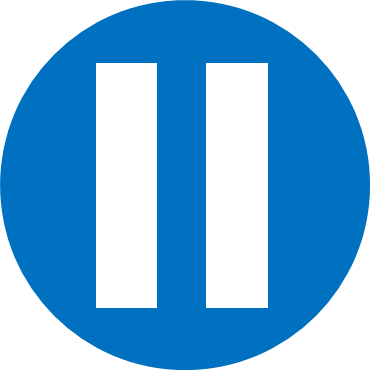 Have a think
Here is a strip of paper.
Use the bar models to solve:
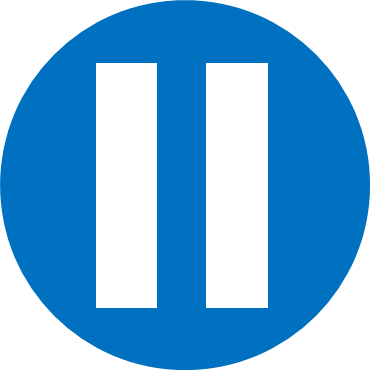 Have a think
Use the bar models to solve:
Use the bar models to solve:
Have a go at questions       1 – 5 on the worksheet
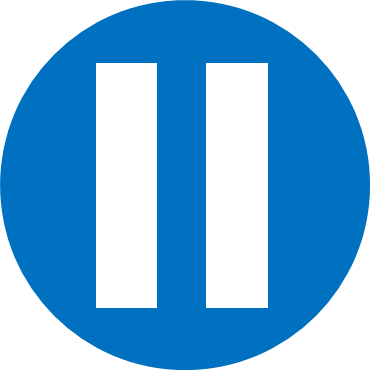 Have a think
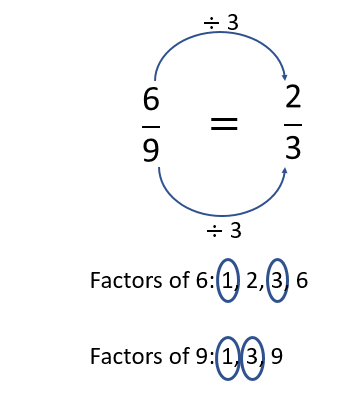 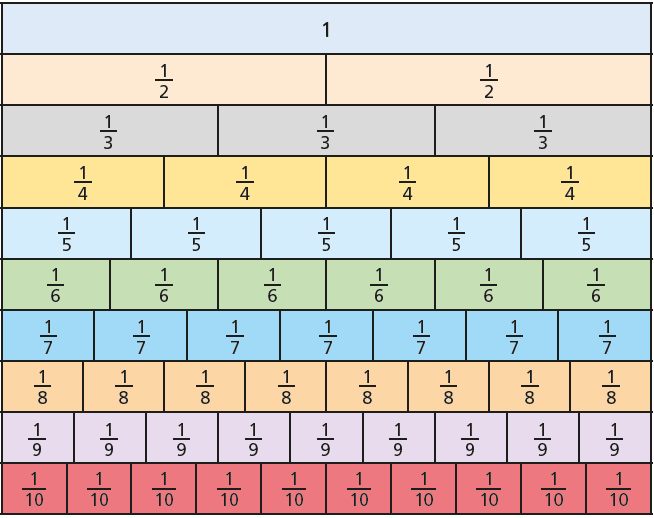 Factors of 3: 1, 3
Factors of 15: 1, 3, 5, 15
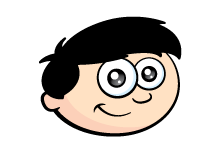 How much paint does Dexter have left?
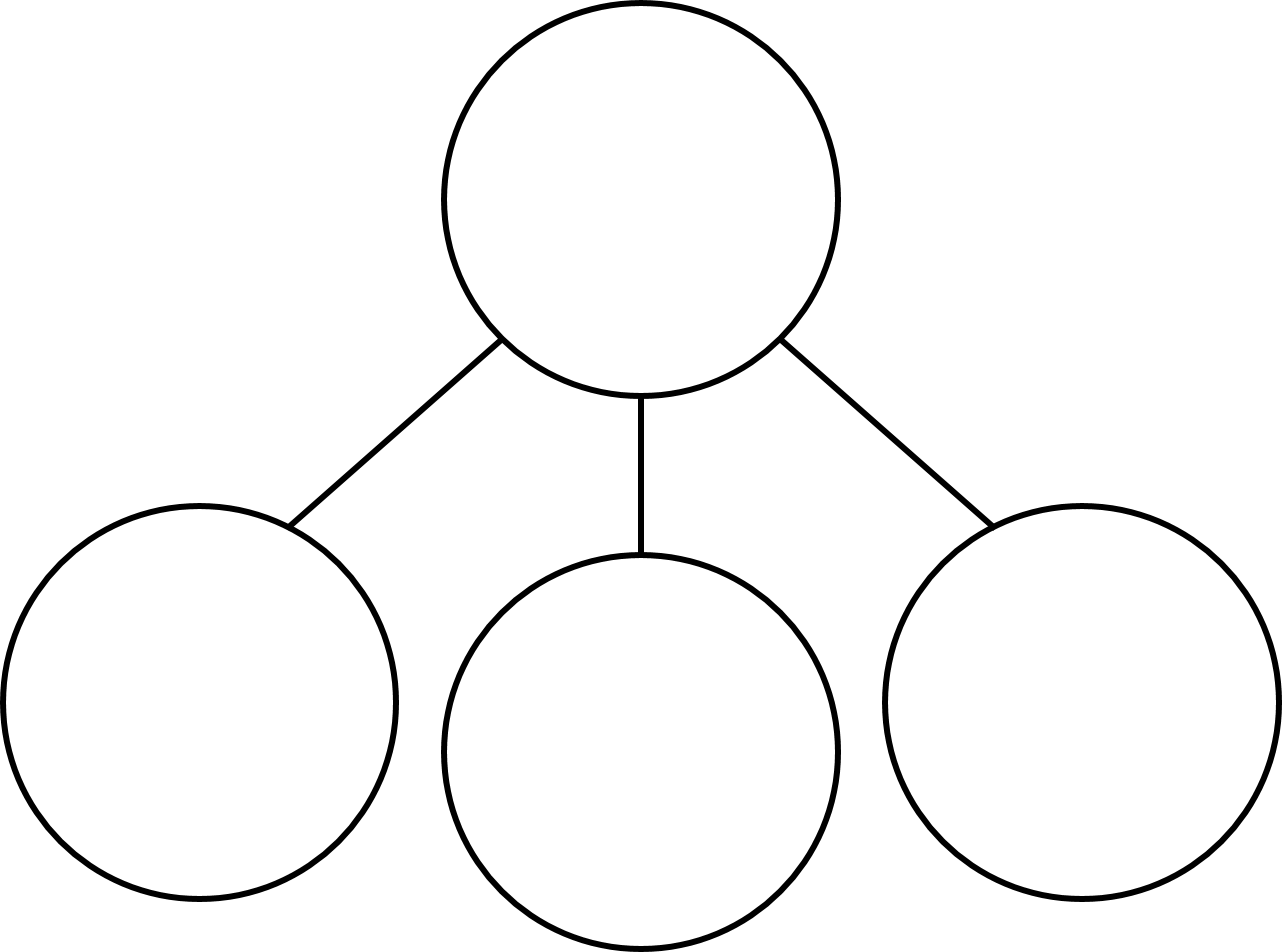 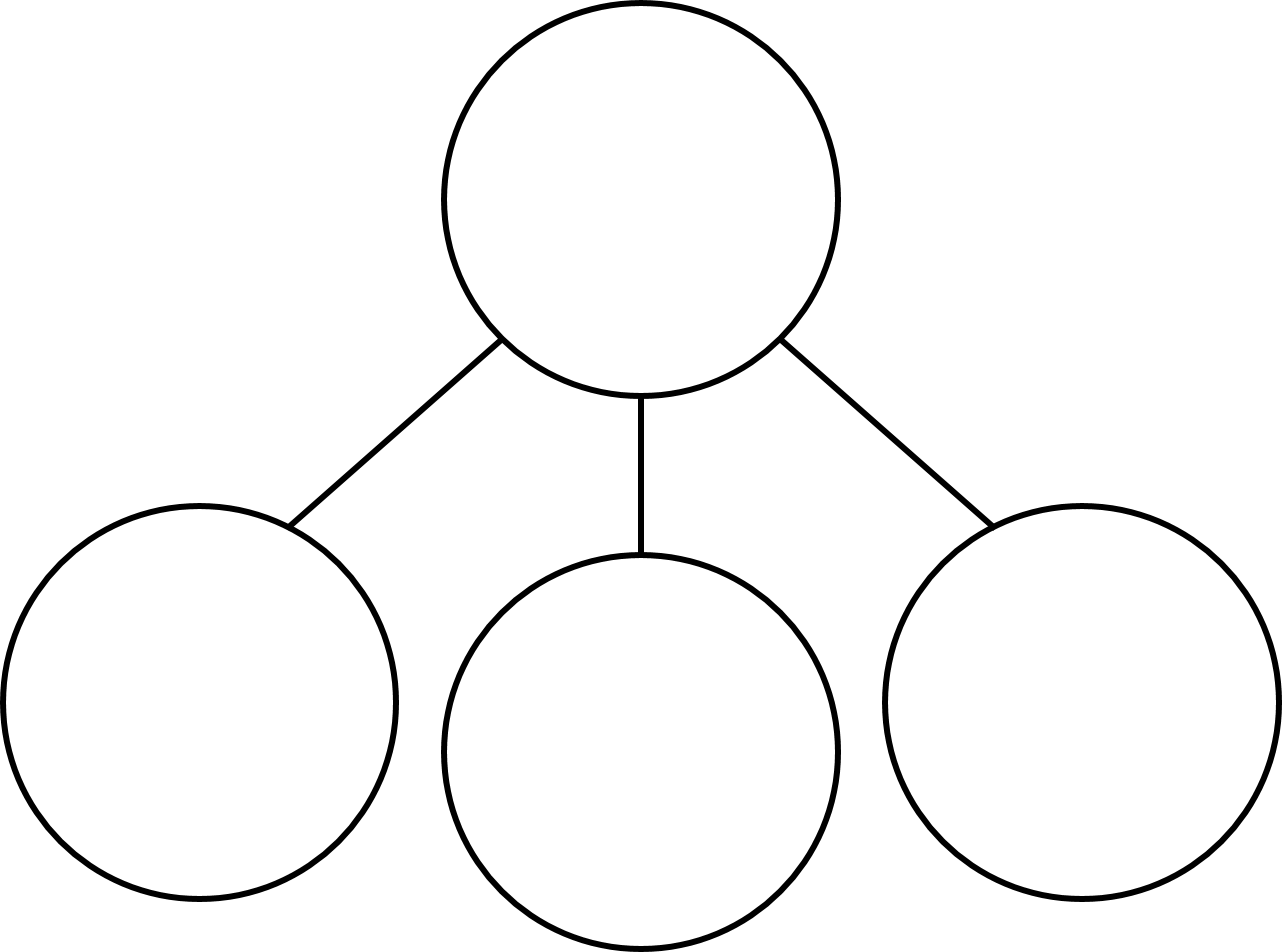 ?
Have a go at the rest of the questions on the worksheet